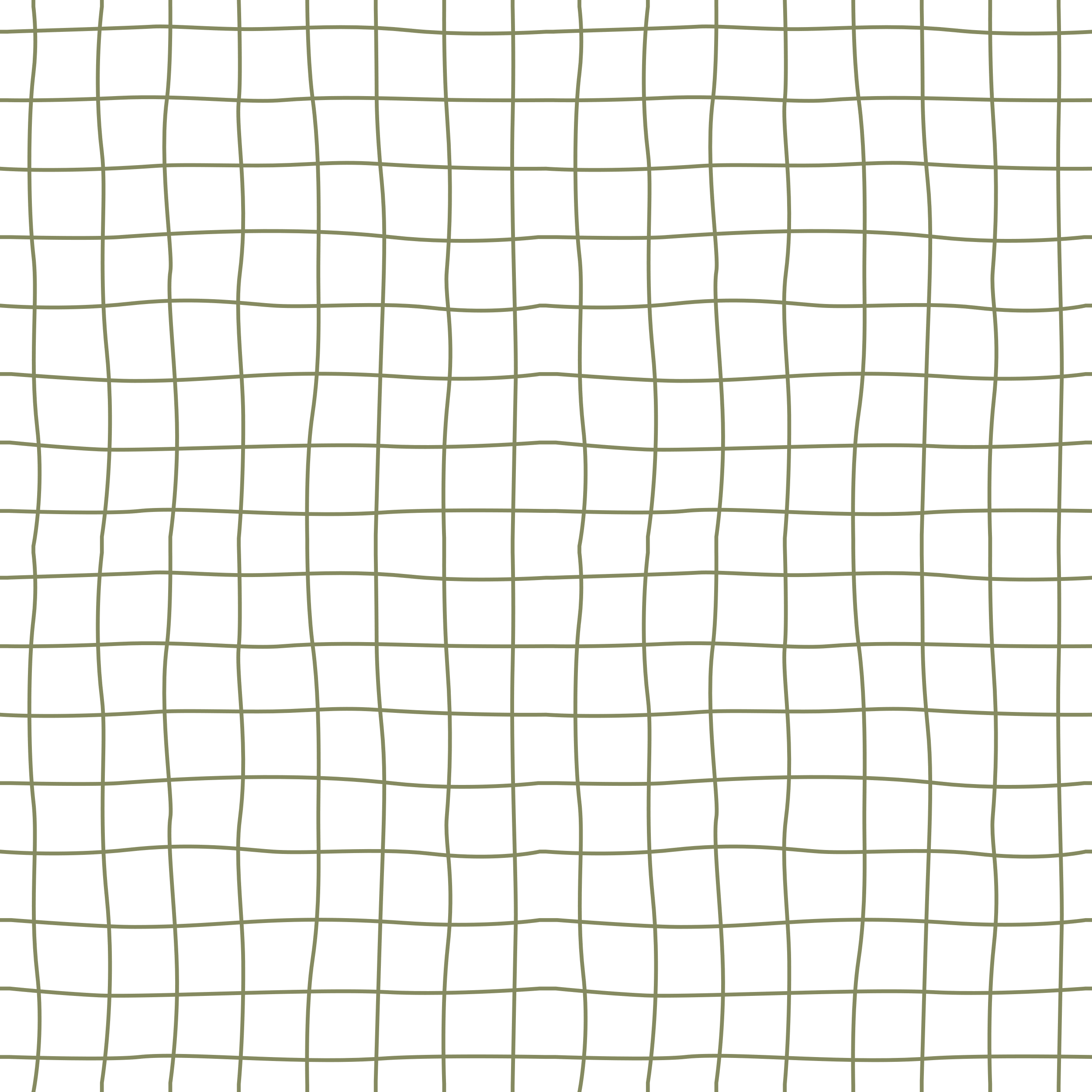 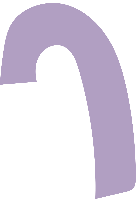 CHÀO MỪNG CÁC EM 
ĐẾN VỚI BÀI HỌC HÔM NAY!
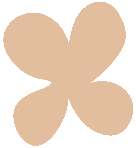 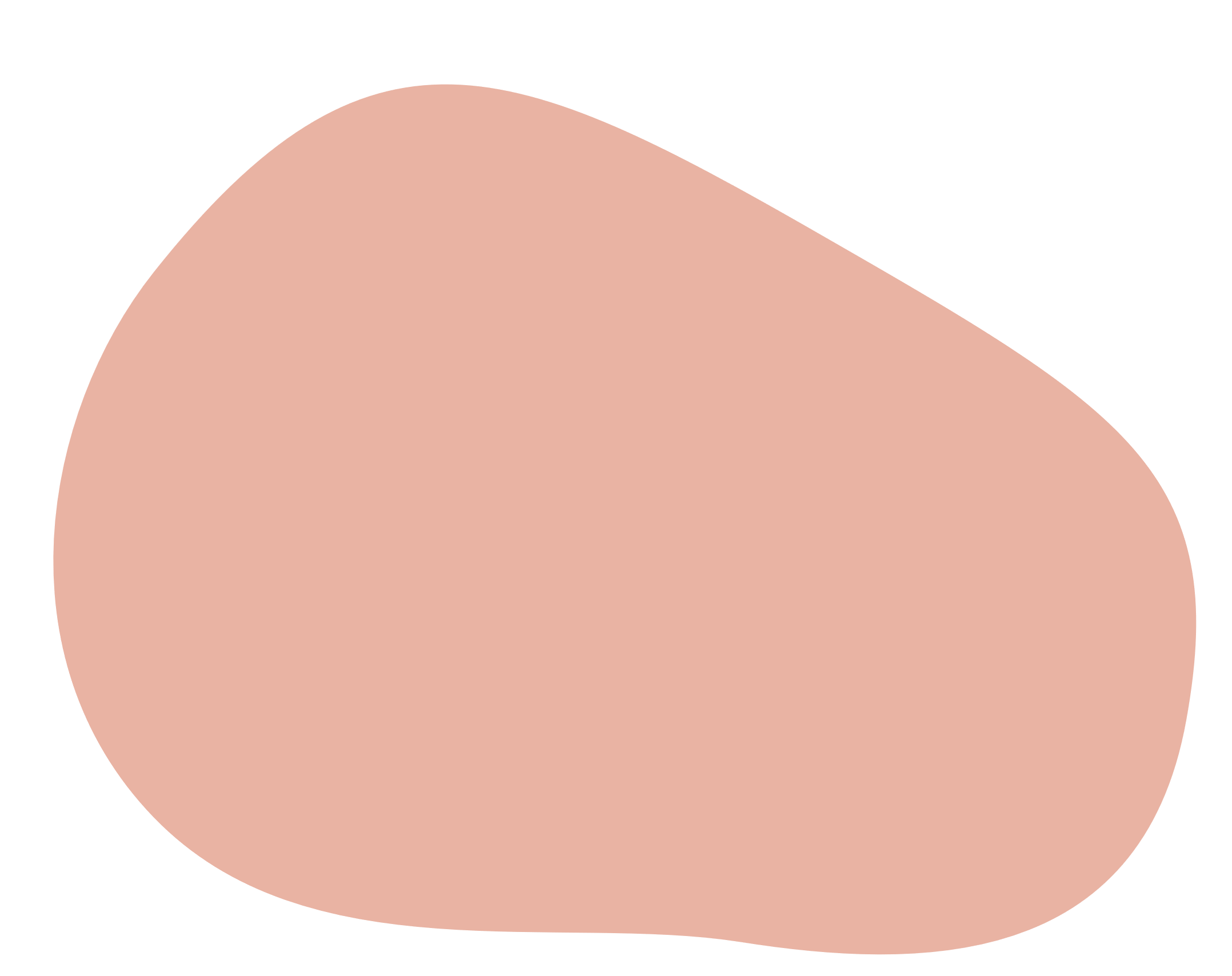 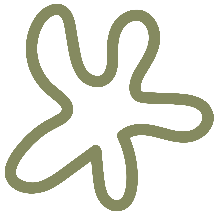 KHỞI ĐỘNG
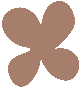 Nêu tính chất cơ bản của phân số? Điền số thích hợp vào chỗ trống:
a)                                 b)                              c)
Liệu có phân thức nào đơn giản hơn phân thức            không?
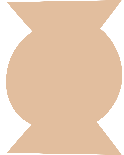 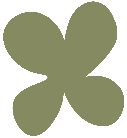 BÀI 22: TÍNH CHẤT CƠ BẢN CỦA PHÂN THỨC ĐẠI SỐ
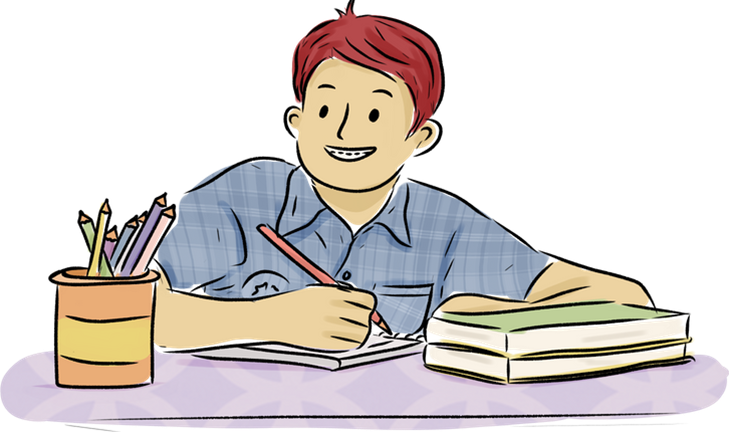 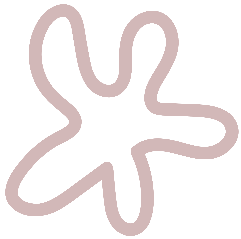 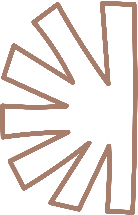 HĐ1
: Nếu nhân cả tử thức và mẫu thức của phân thức        với 2x ta được phân thức nào?
Giải thích vì sao phân thức mới nhận được bằng phân thức đã cho.
HĐ2: Tử và mẫu của phân thức               có nhân tử chung là x-1. Viết phân thức nhận được sau khi chia cả tử và mẫu của phân thức này cho nhân tử chung đó.
- So sánh phân thức mới nhận được với phân thức đã cho
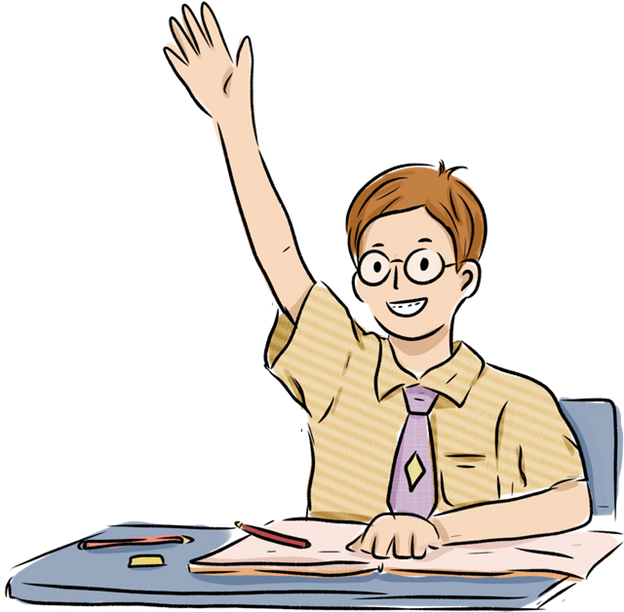 Ví dụ 1: Dùng tính chất cơ bản của phân thức giải thích tại sao
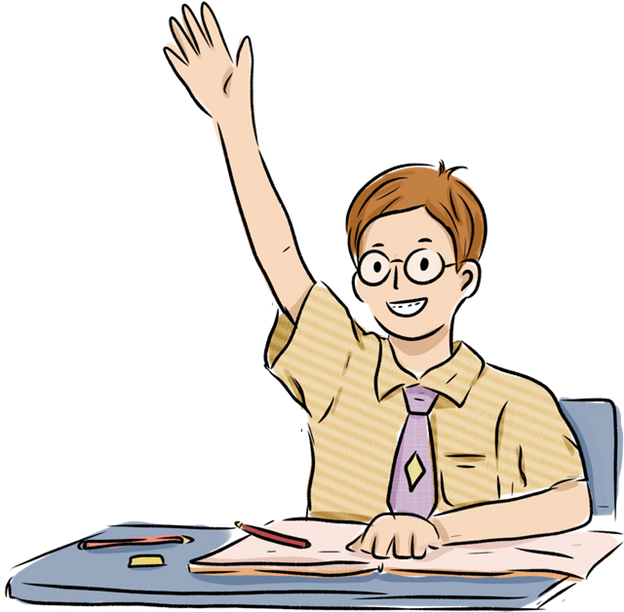 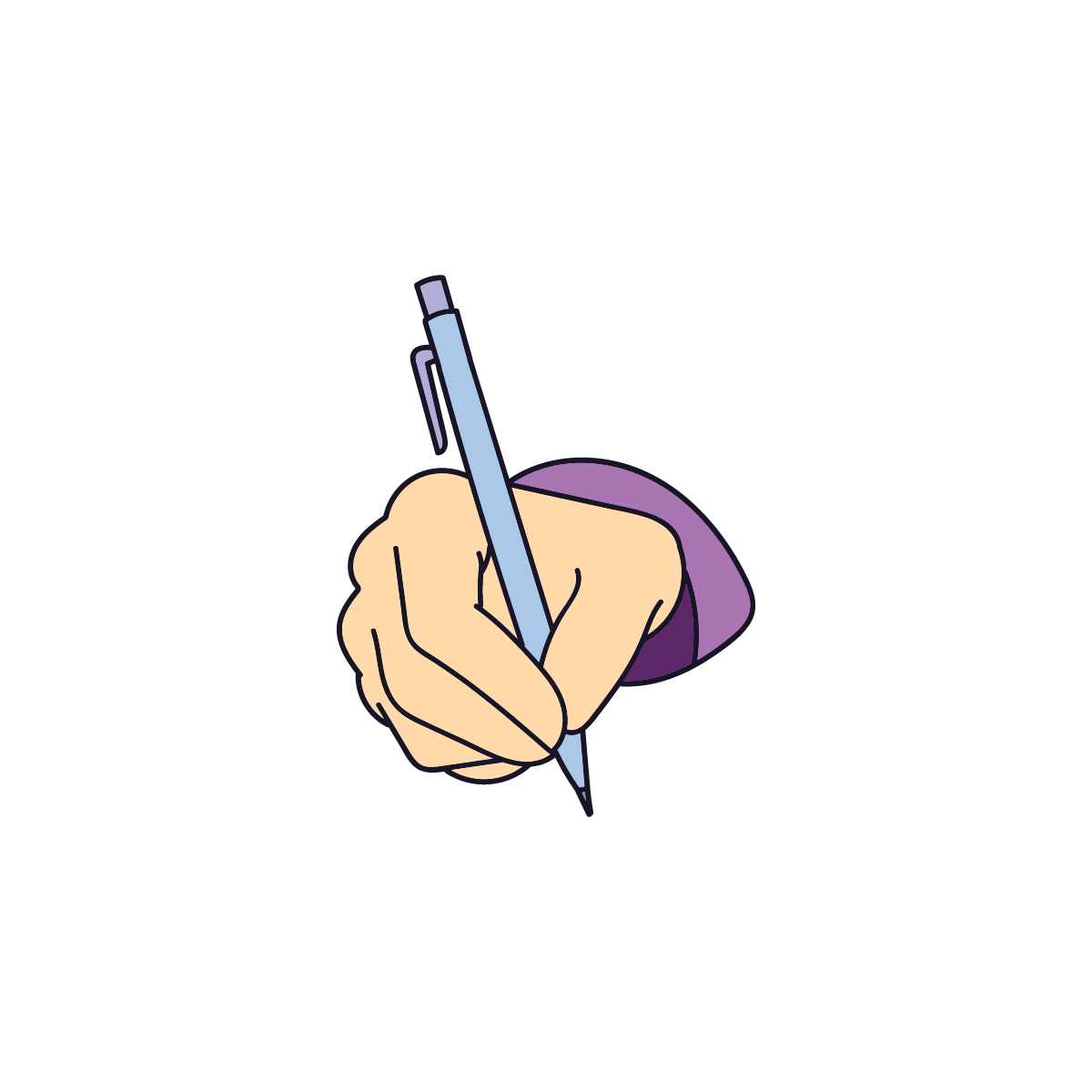 Luyện tập 1: Khẳng định sau đúng hay sai? Vì sao?
Luyện tập 2: Giải thích tại sao
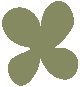 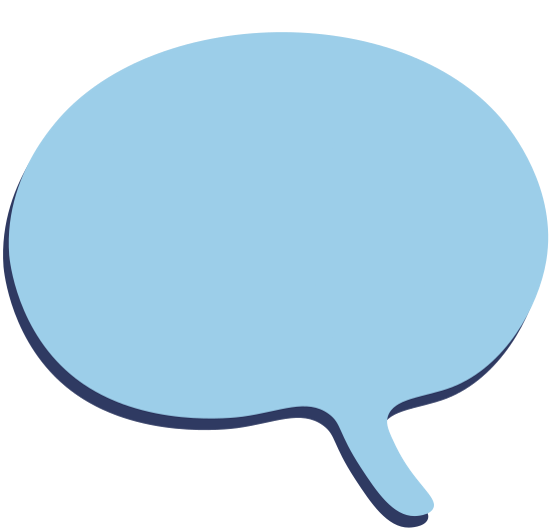 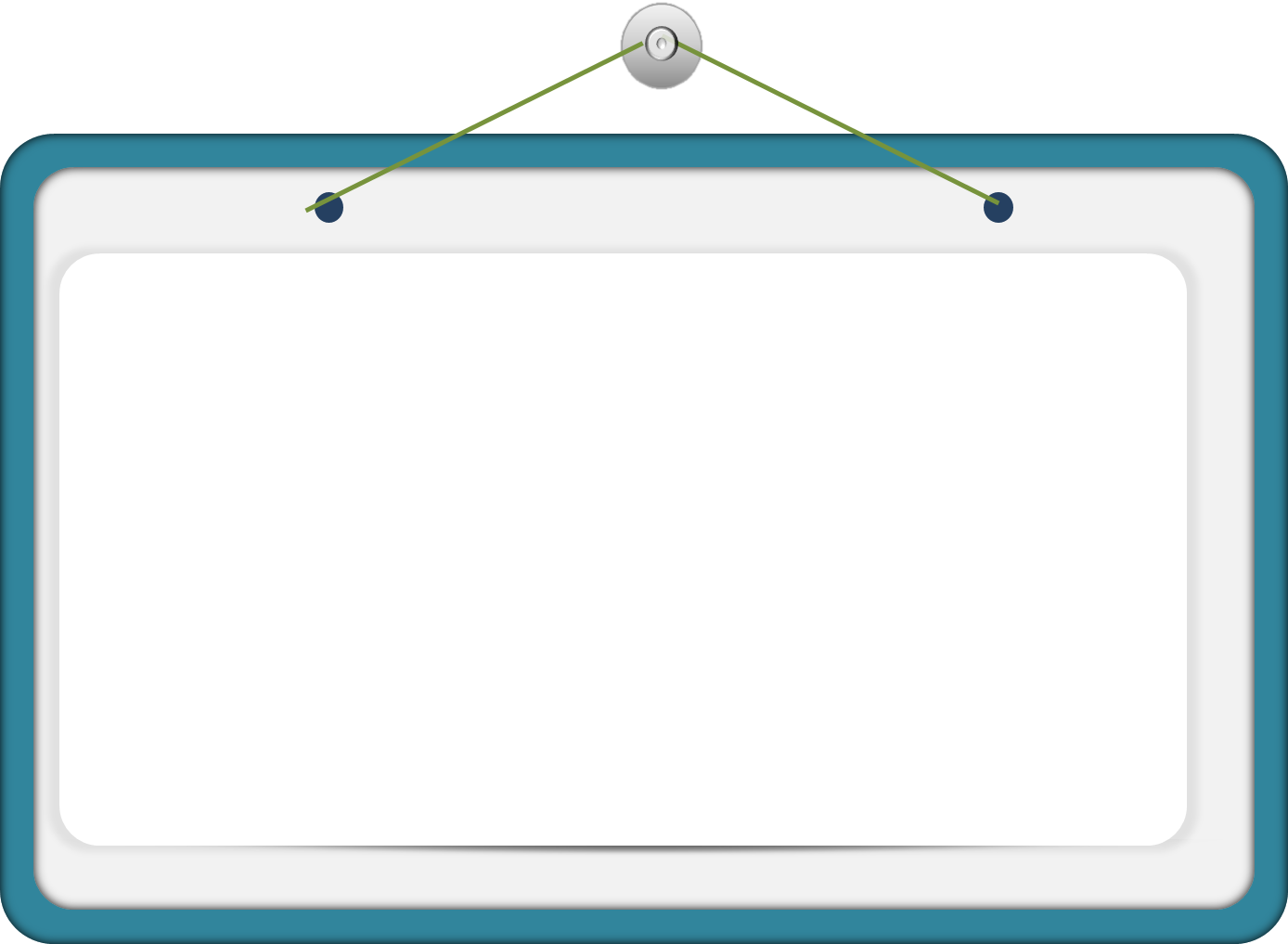 Chú ý:
Quy tắc đổi dấu: Nếu đổi dấu cả tử và mẫu của một phân thức thì ta được một phân thức bằng phân thức đã cho.
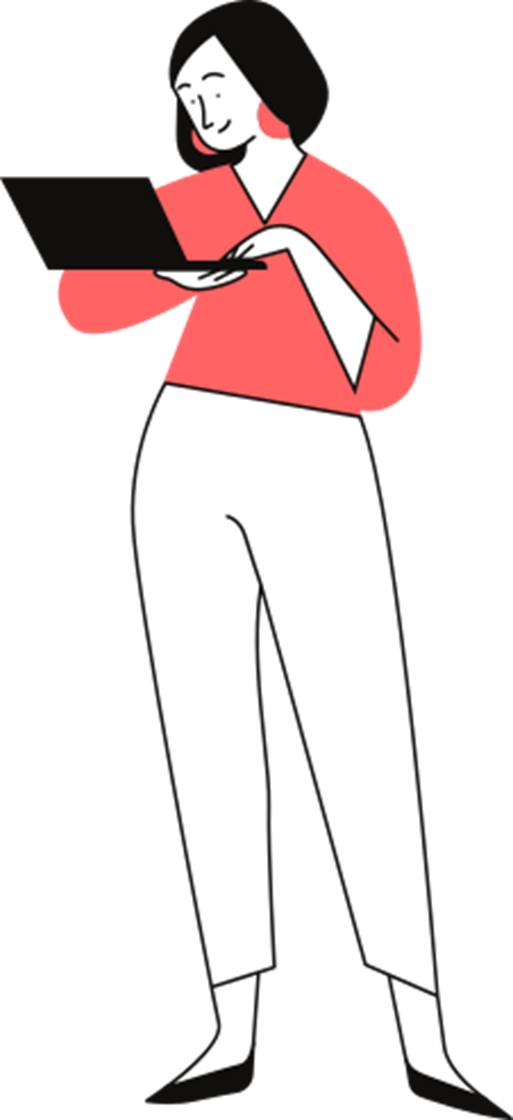 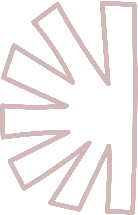 Hãy thực hiện các yêu cầu sau đây để rút gọn phân thức 
HĐ3: Phân tích tử và mẫu của phân thức        thành nhân tử và tìm các nhân tử chung của chúng.
HĐ4: Chia cả tử và mẫu của phân thức         cho các nhân tử chung ta được phân thức mới bằng phân thức đã cho.
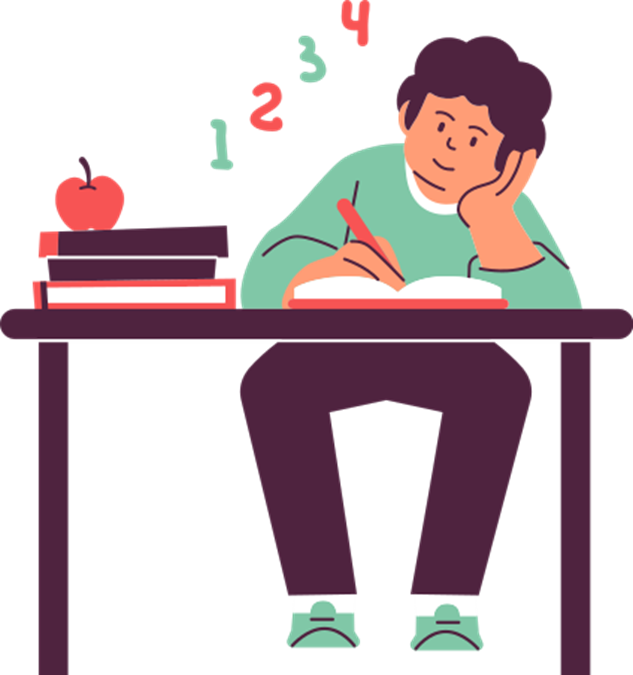 Cách thực hiện rút gọn như sau (tiến hành HĐ 3; HĐ 4):  
     Ta có:
Tranh luận: Tròn thực hiện rút gọn phân thức như hình bên. Hỏi bạn Tròn làm đúng hay sai?
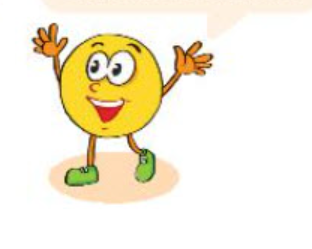 Tranh luận: Tròn thực hiện rút gọn phân thức như hình bên. Hỏi bạn Tròn làm đúng hay sai?
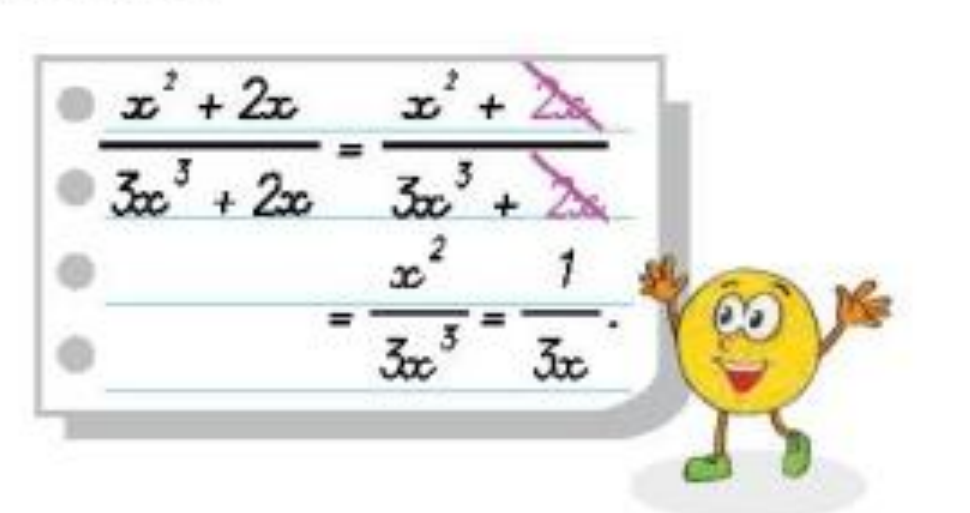 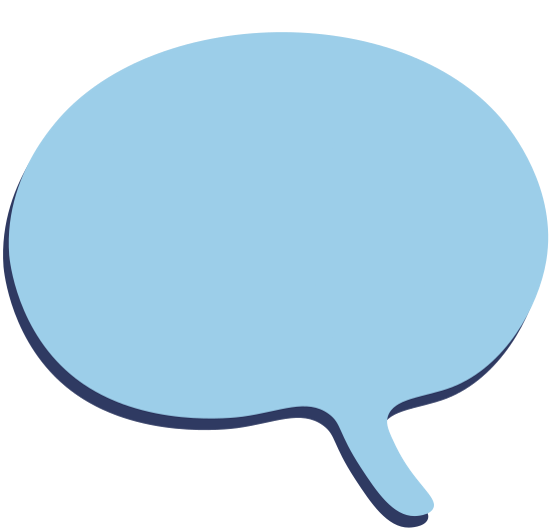 Các bước rút gọn một phân thức đại số:
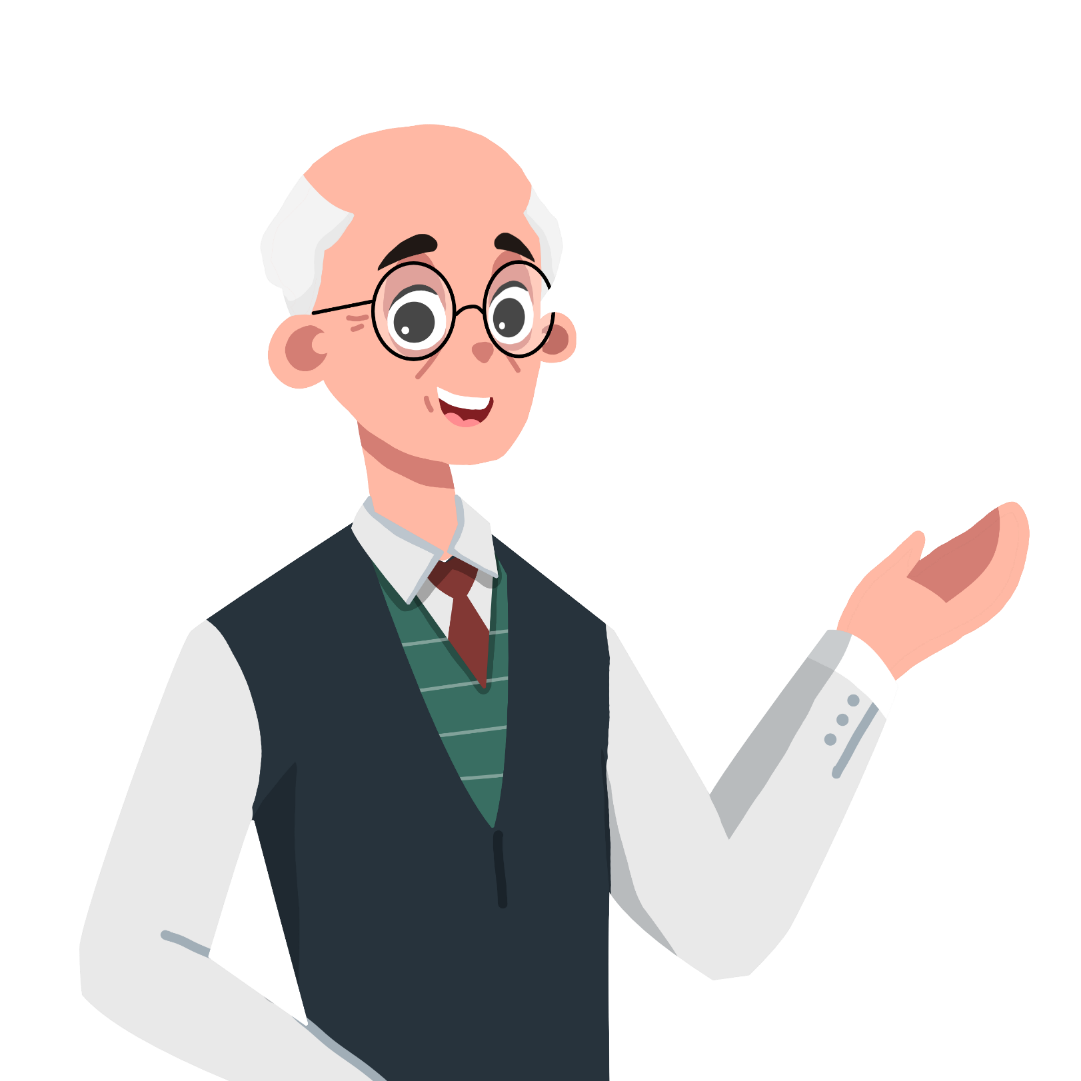 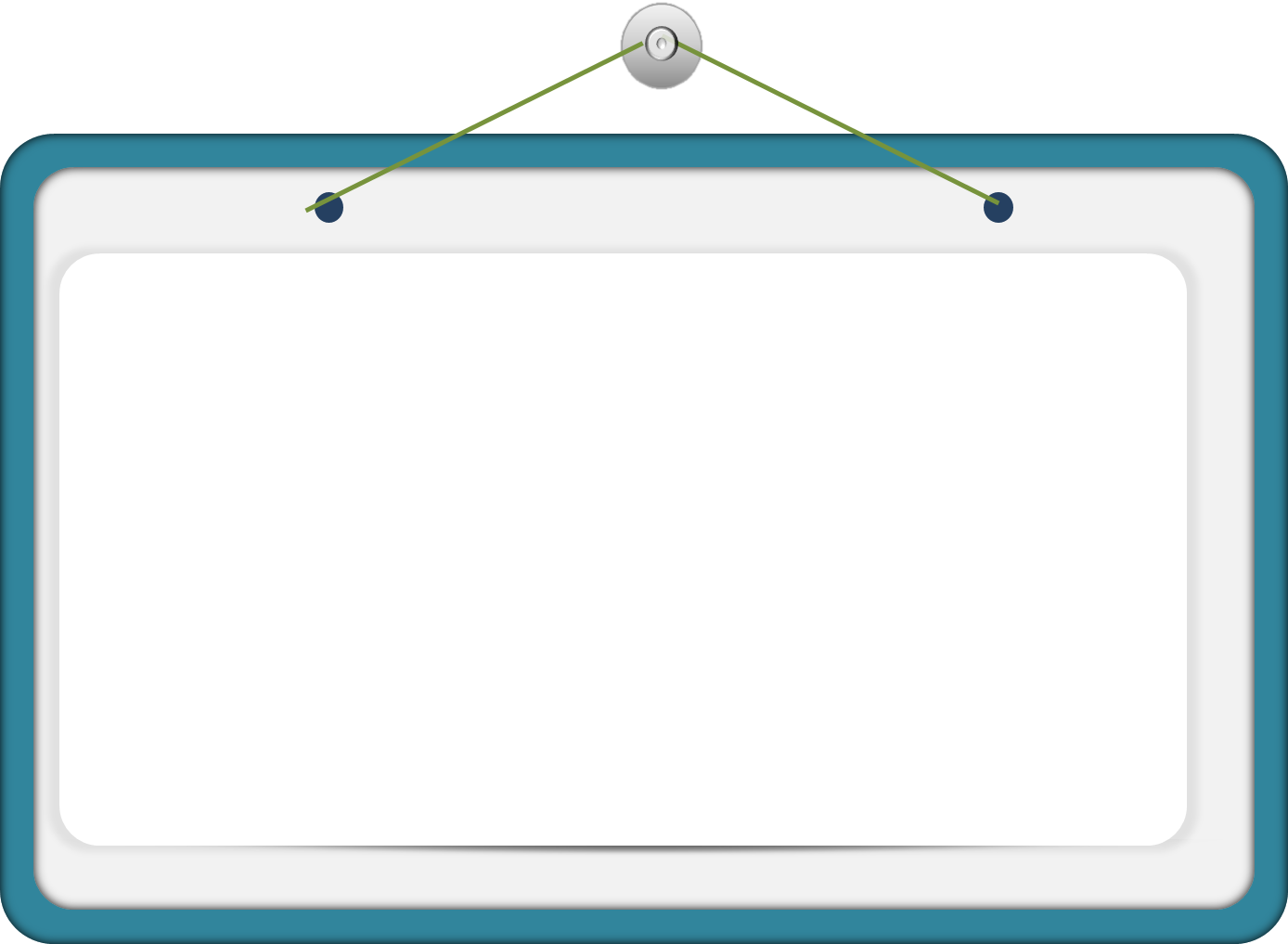 Phân tích tử và mẫu thành nhân tử (nếu cần) để tìm nhân tử chung
Chia cả tử và mẫu cho nhân tử chung đó
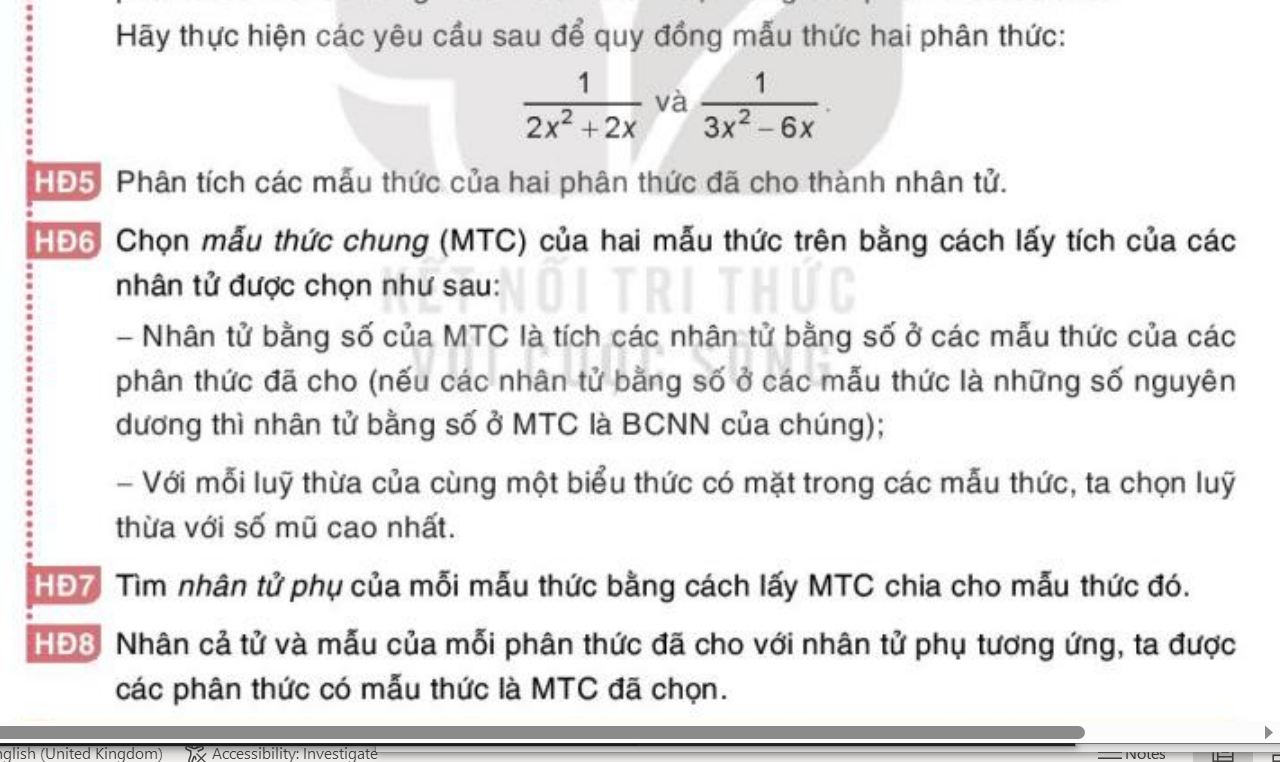 HOẠT ĐỘNG NHÓM
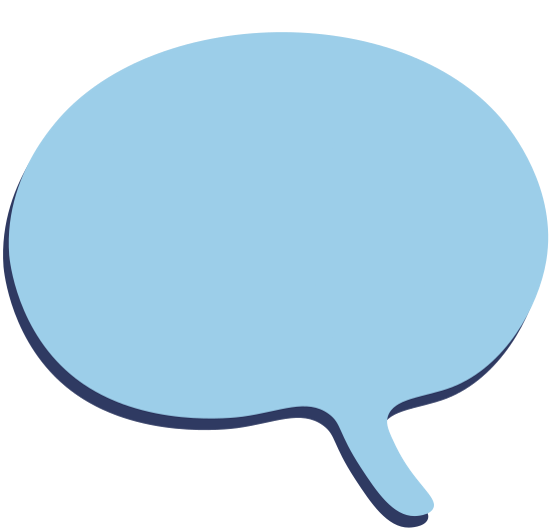 Các bước quy đồng mẫu thức nhiều phân thức:
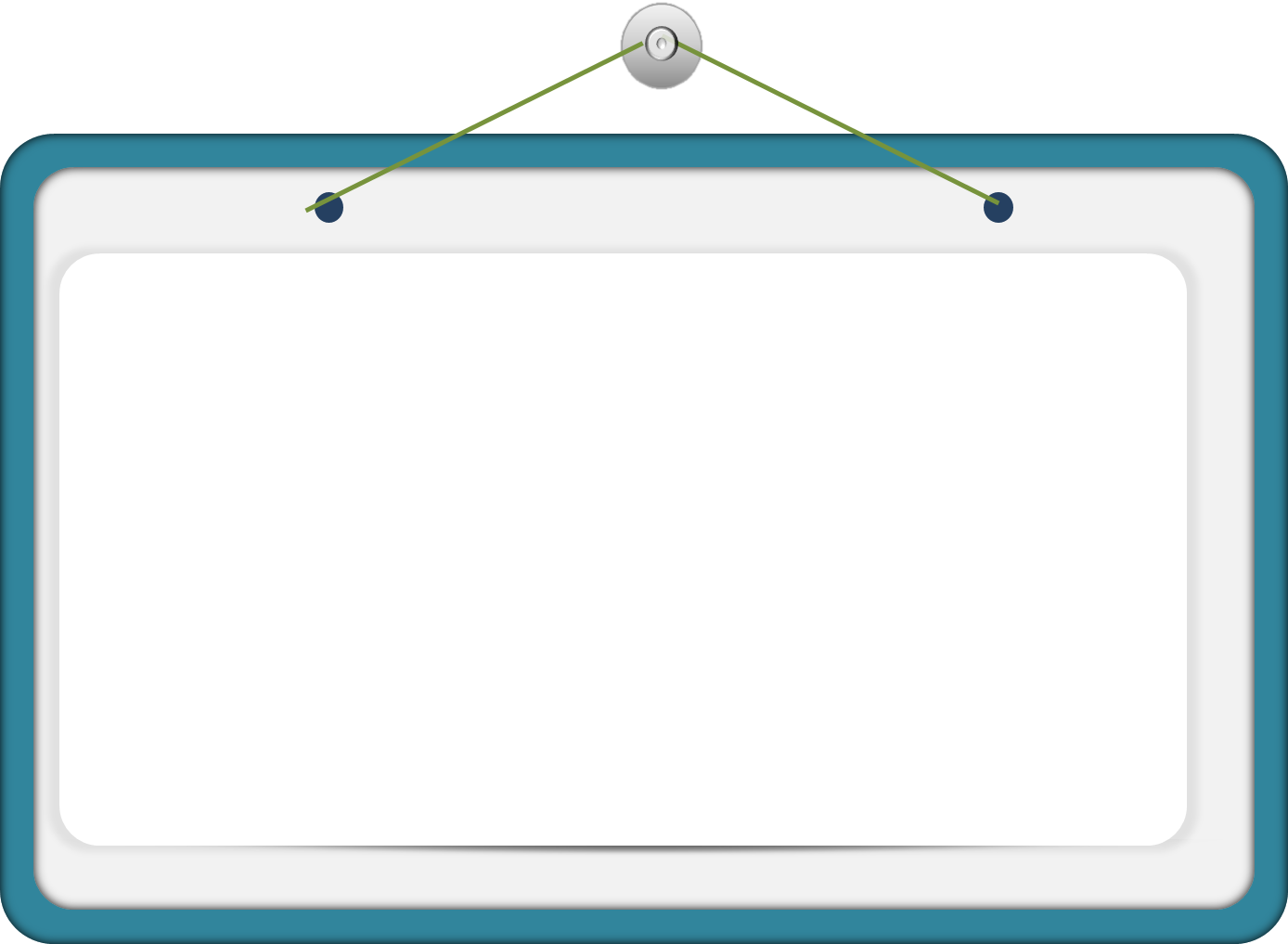 Phân tích  các mẫu thức thành nhân tử rồi tìm mẫu thức chung
Tìm nhân tử phụ của mỗi mẫu thức bằng cách chia MTC cho mẫu thức đó.
Nhân cả tử và mẫu của phân thức với nhân tử phụ tương ứng
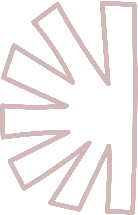 Luyện tập 4:
    Quy đồng mẫu thức hai phân thức:               và
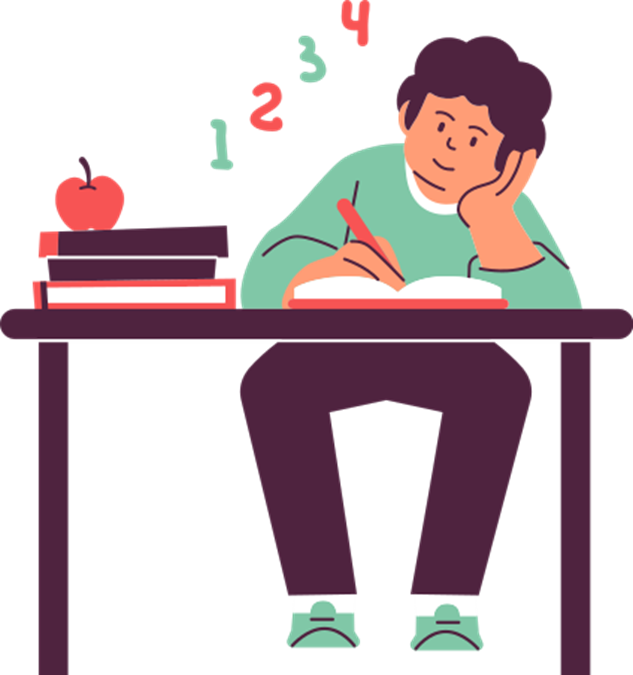 Tranh luận:
Không đúng, MTC là (x-1)(1-x) chứ?
Hai phân thức           và                    
có MTC là x-1
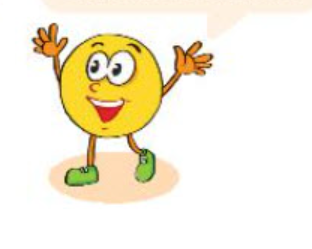 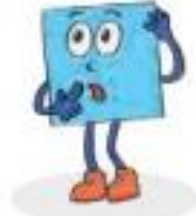 Theo em, bạn nào chọn MTC hợp lí hơn? Vì sao?
HƯỚNG DẪN VỀ NHÀ
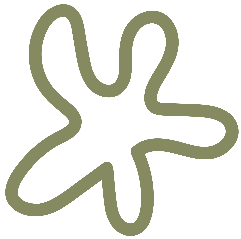 01
02
03
Chuẩn bị bài sau : Luyện tập
Ôn tập kiến thức đã học
Hoàn thành bài tập trong SGK: 6.10 đến 6.14
CẢM ƠN SỰ TÍCH CỰC HỌC TẬP CỦA CÁC EM!
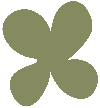